Global Consortium on Climate and Health Education
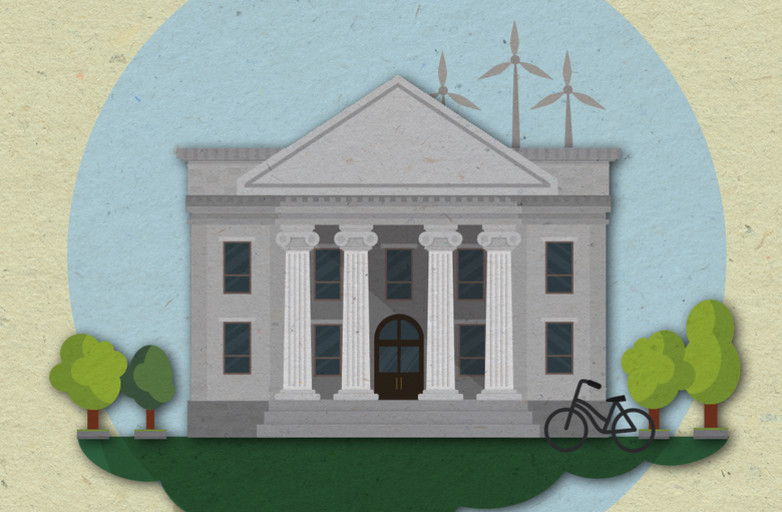 gcche.mailman.columbia.edu
Shea_MSCCH Annual Mtg_4-28-19
Global Network
6 continents
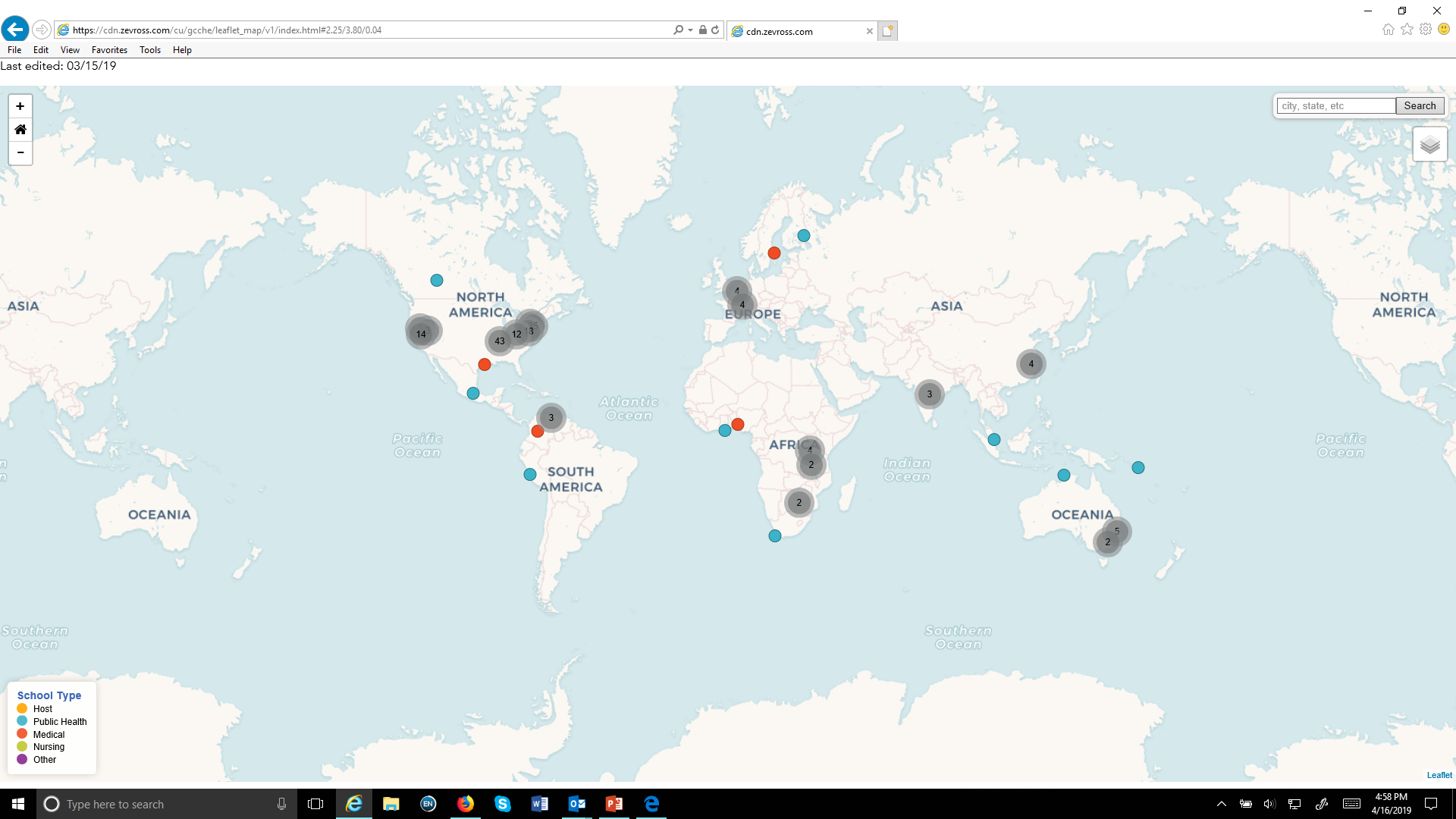 ~200 members
15 countries
150,000+ students
~30 countries
Shea_MSCCH Annual Mtg_4-28-19
Knowledge Bank
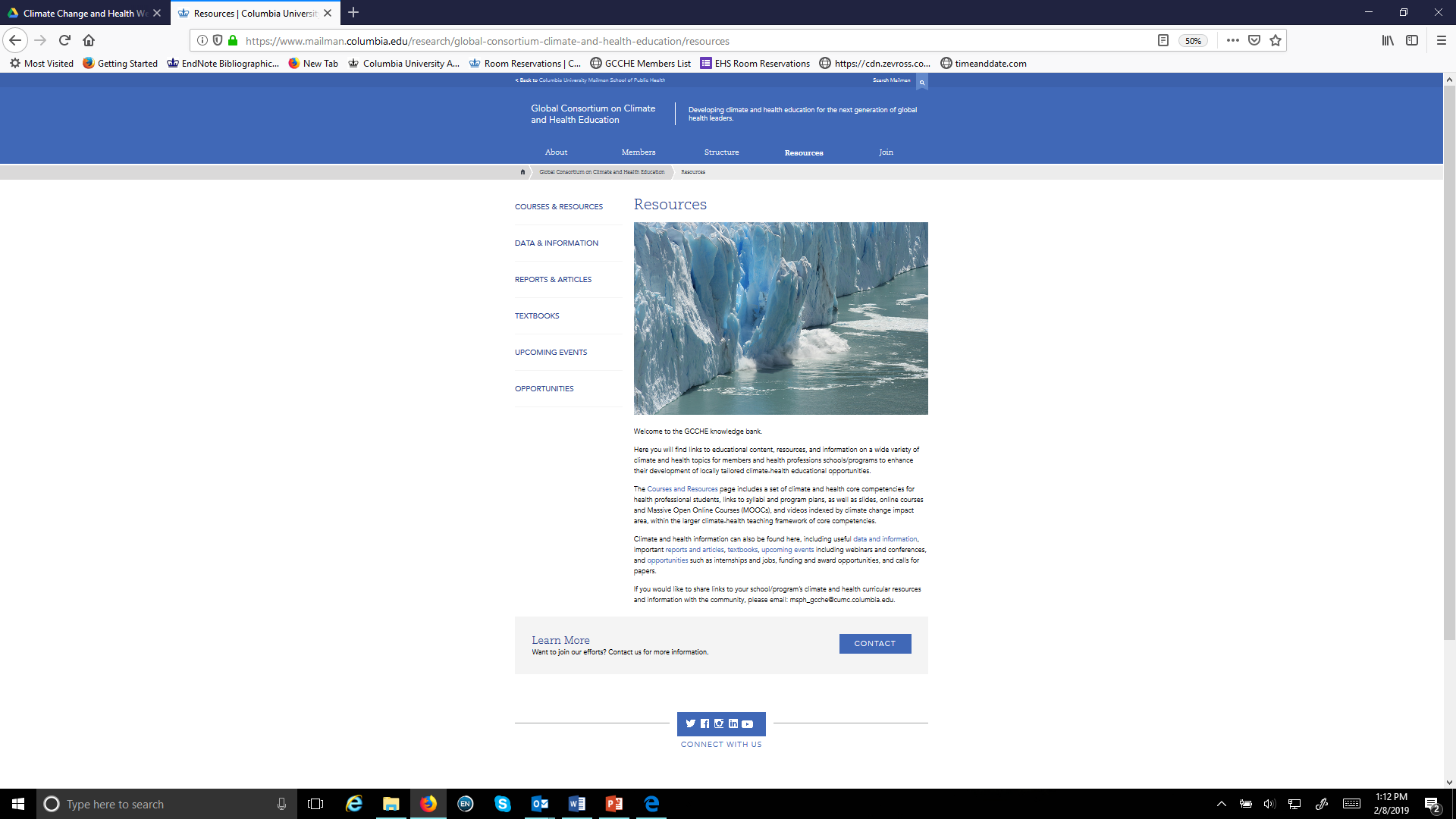 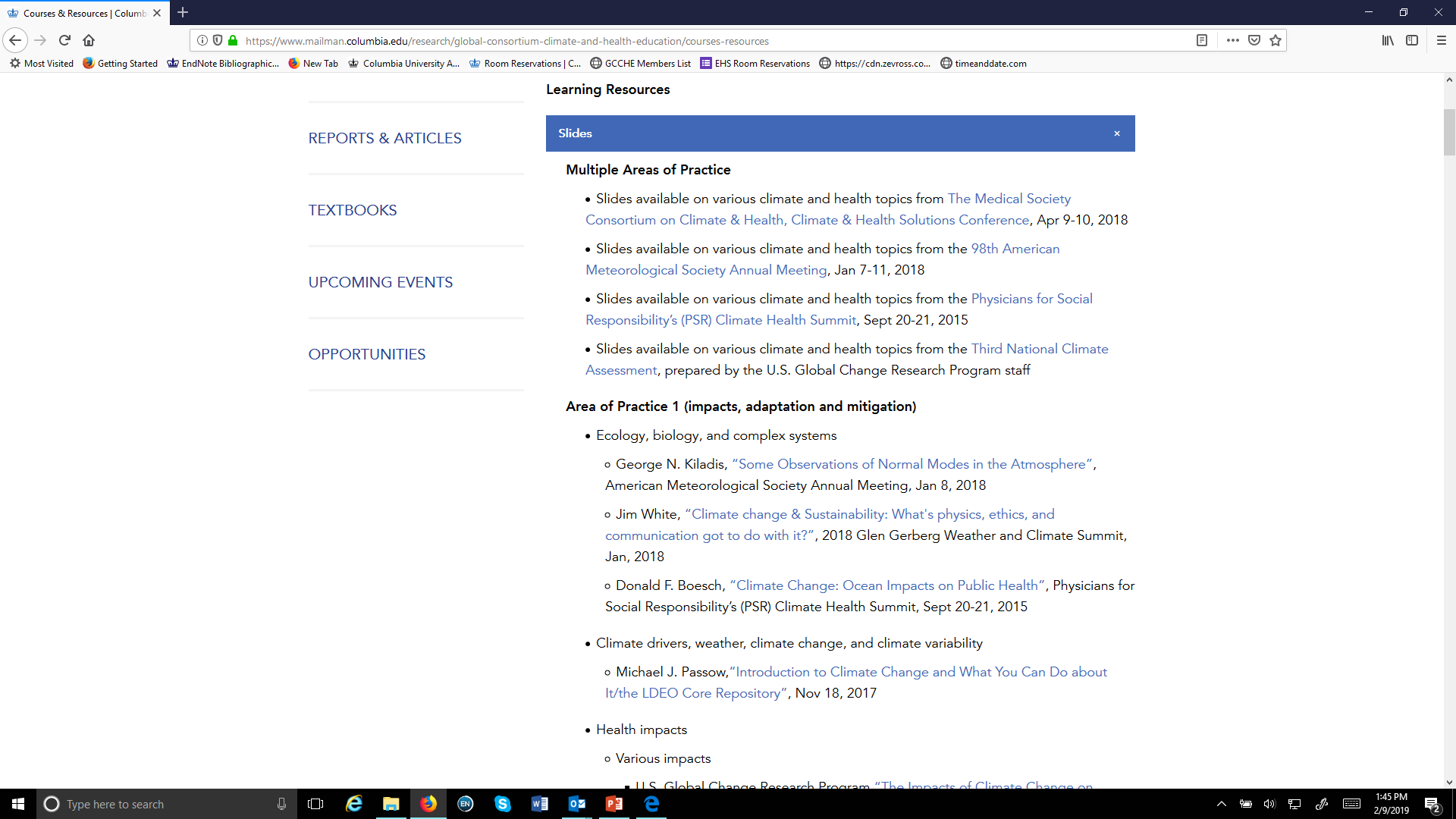 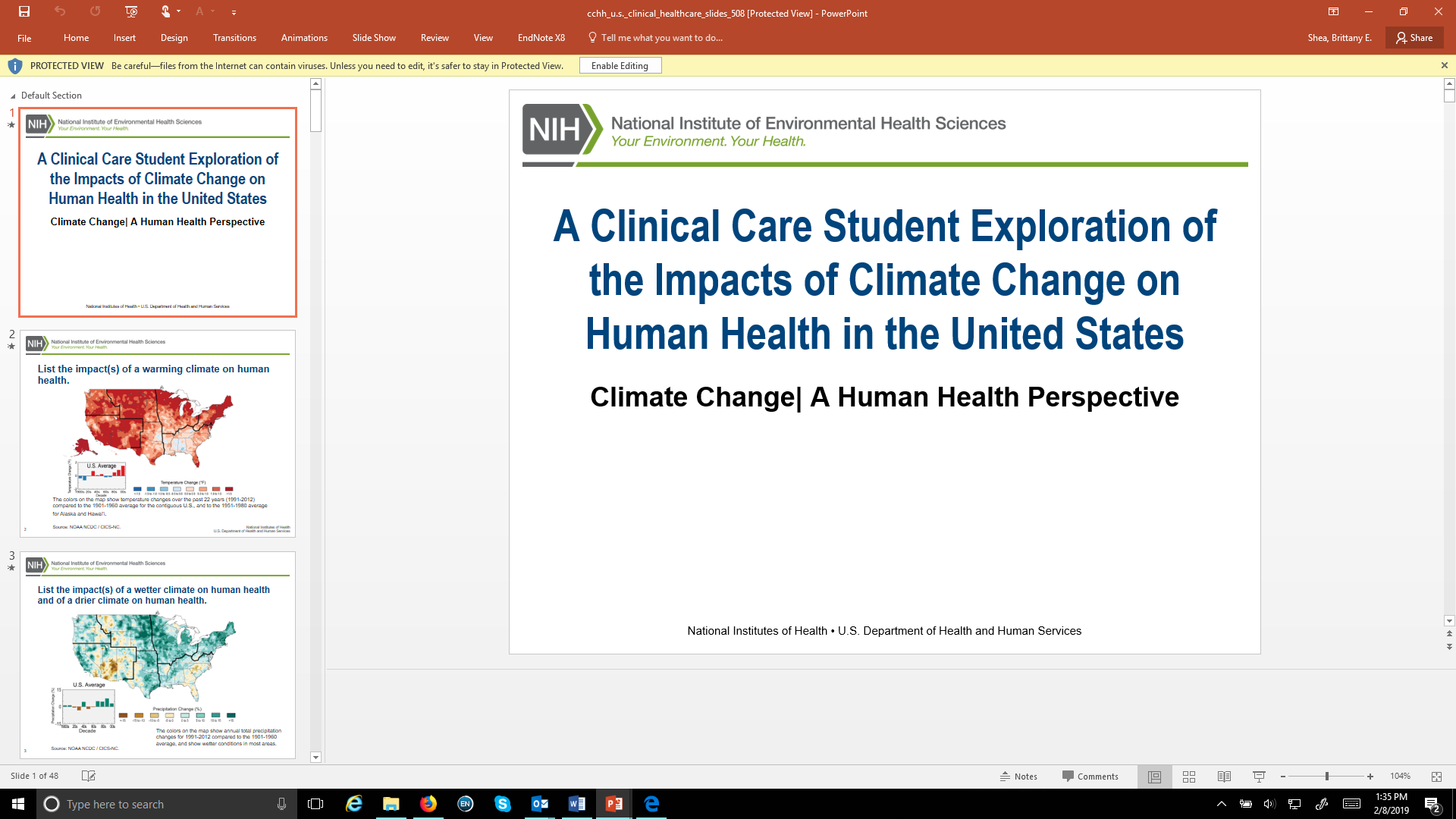 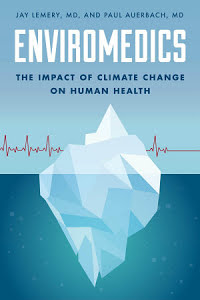 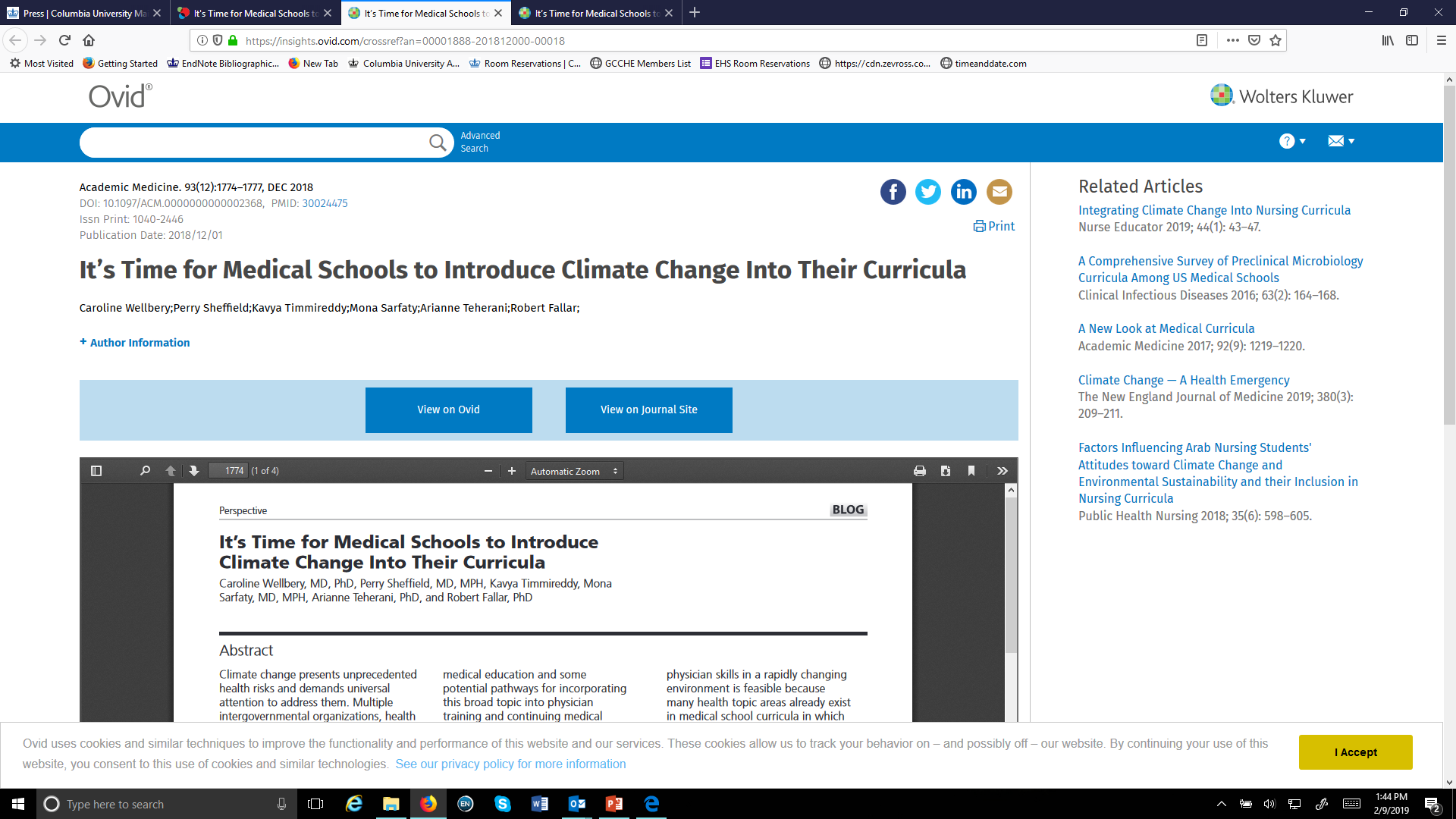 Shea_MSCCH Annual Mtg_4-28-19
Developing Global Standards for Knowledge & Practice
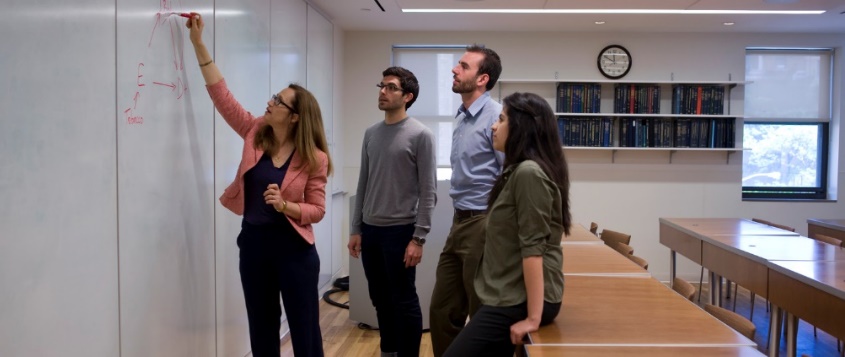 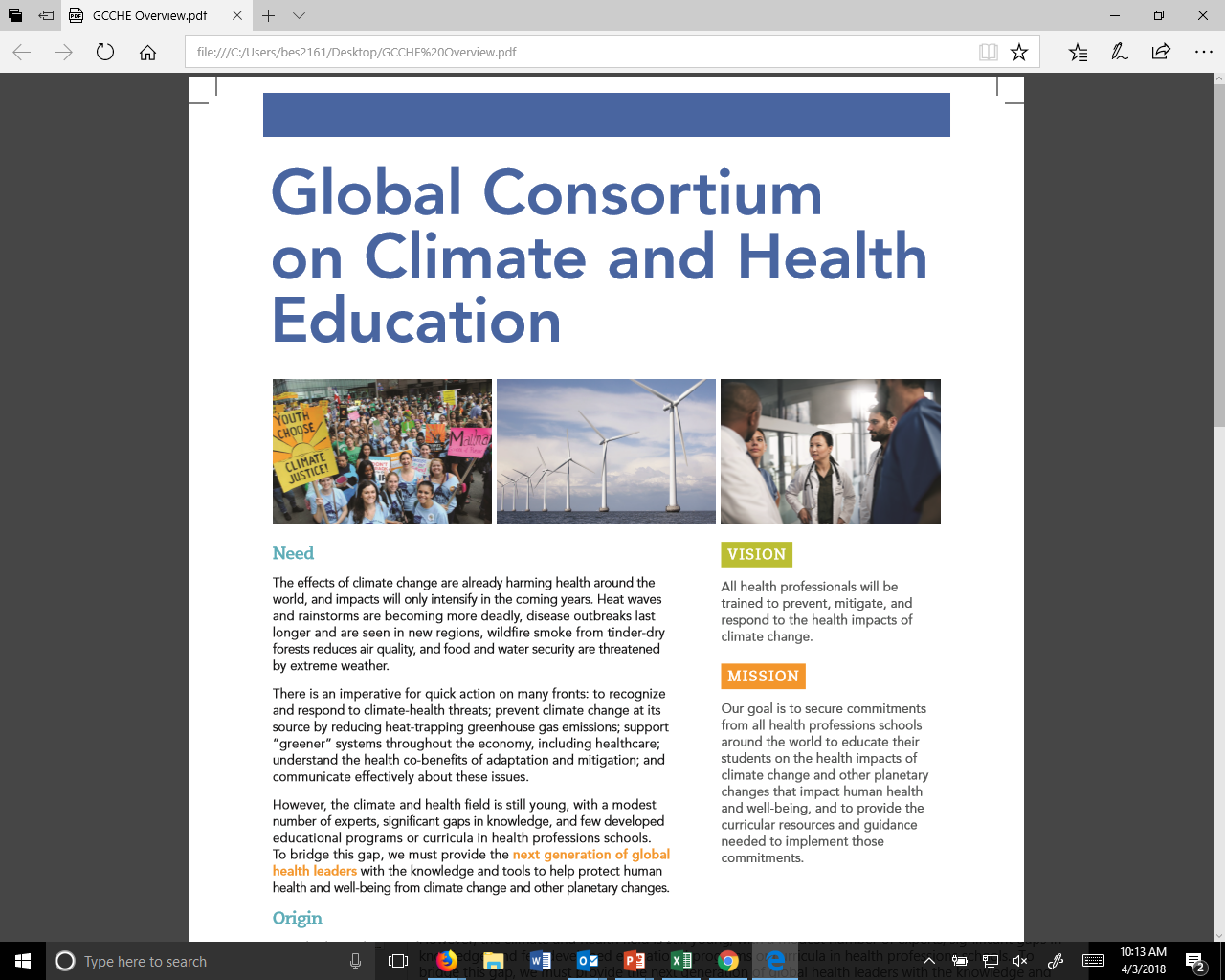 Shea_MSCCH Annual Mtg_4-28-19
Sharing Strategies & Best Practices
Infusion into existing courses 
Electives
Fellowships
Projects for students
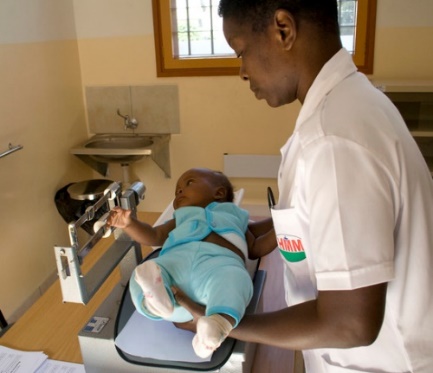 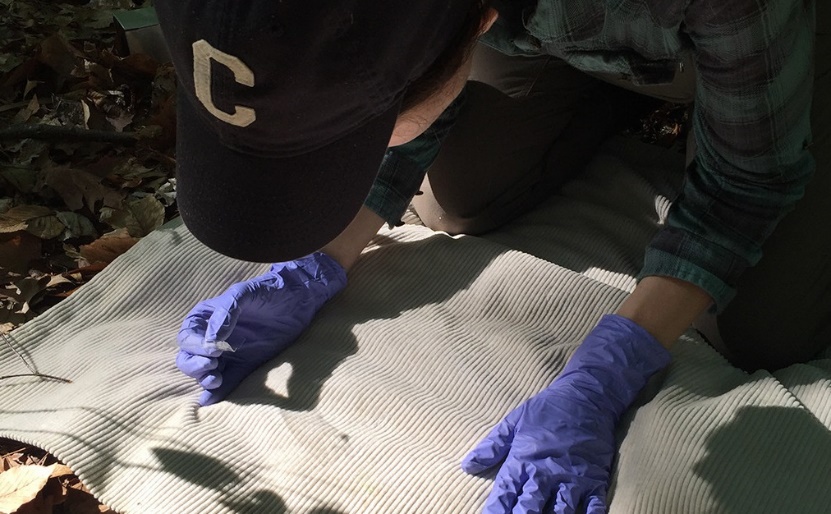 Shea_MSCCH Annual Mtg_4-28-19
Thank you!
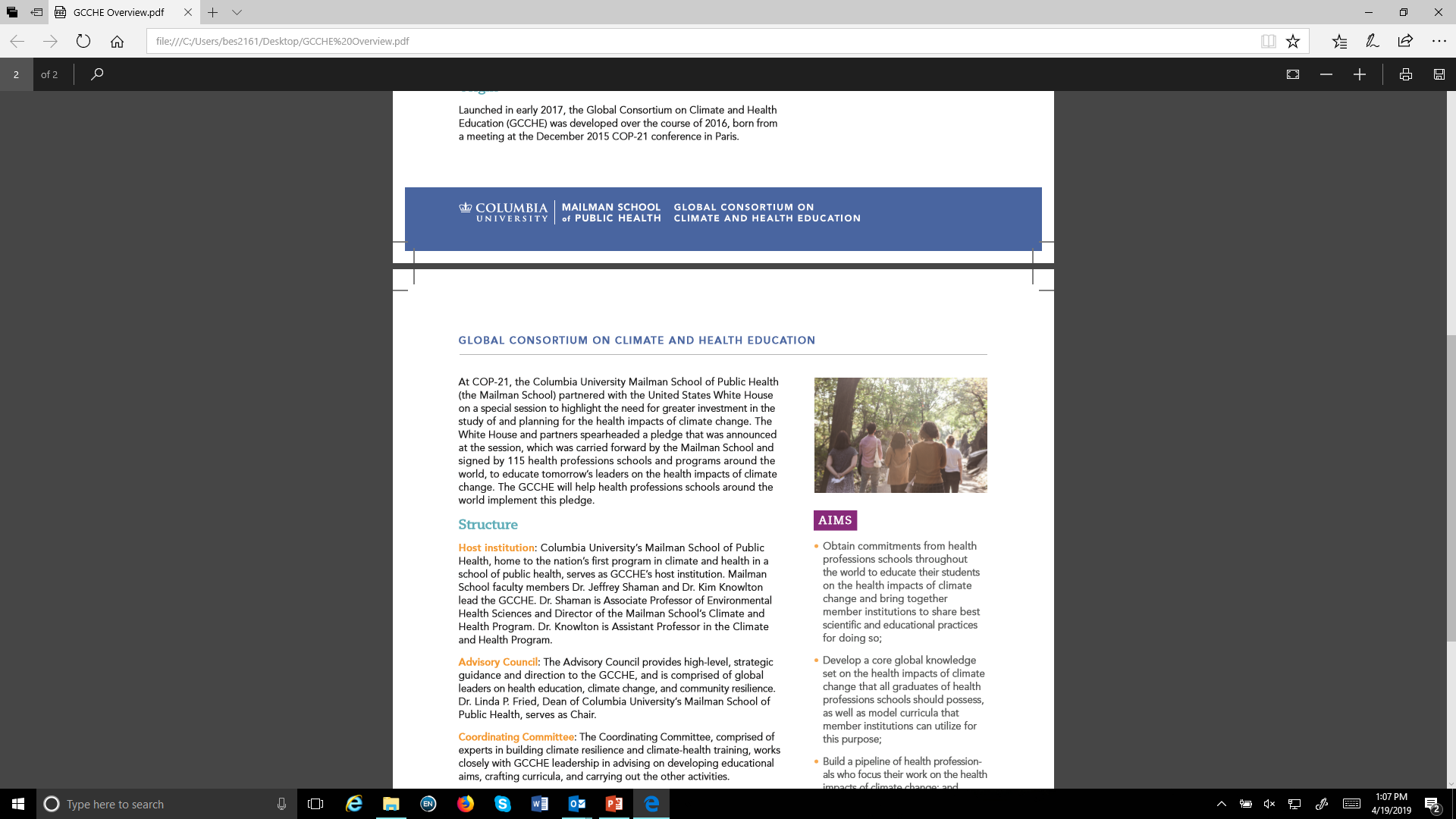 Contact: Brittany Shea, MA
GCCHE Project Director
bes2161@cumc.columbia.edu
gcche.mailman.columbia.edu
Acknowledgements: The Medical Society Consortium on Climate and Health; ClimateWorks Foundation; Rockefeller Foundation; GCCHE Advisory Council, Coordinating Committee, & members; Dr. Jeffrey Shaman, Dr. Kim Knowlton; Columbia University Mailman School of Public Health Dean’s office
Shea_MSCCH Annual Mtg_4-28-19